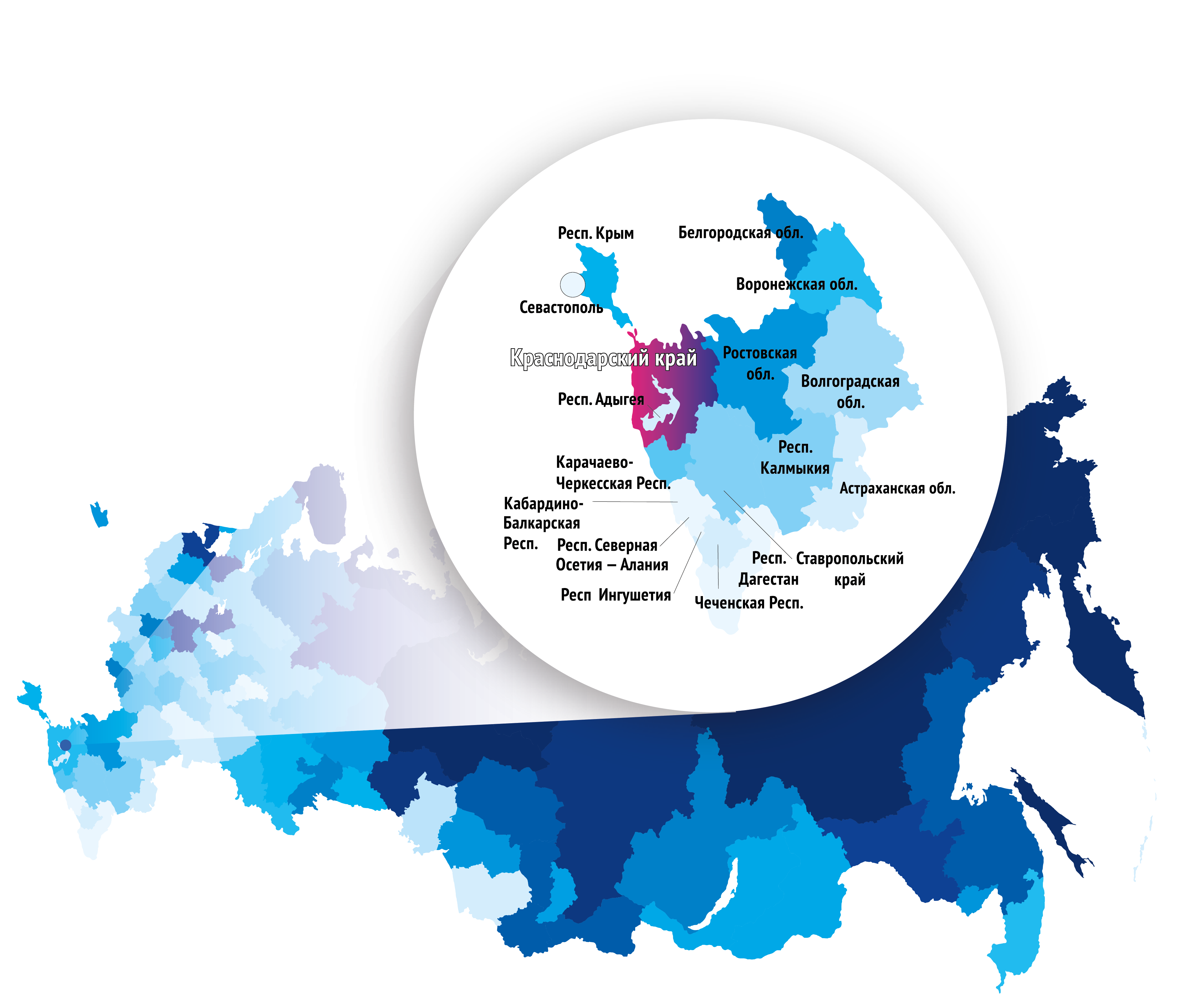 Краснодар -административный центр 
Краснодарского края
Население 
1 230,2 тыс. человек
Краснодар – центр локализации крупного потребительского рынка
Краснодар
26 млн человек проживает в радиусе 600 км от Краснодара
Транспортная и логистическая инфраструктура
Расстояние  до Москвы 1350 км
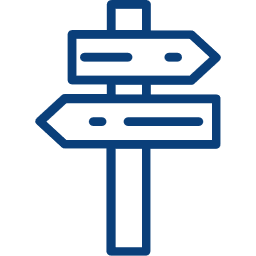 Ближайшие аэропорты
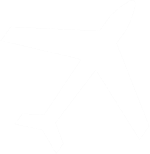 Пашковский – 3 км
Анапа – 180 км
Сочи – 300 км
Ближайшие 
морские порты
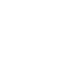 Новороссийск – 150 км
Туапсе – 190 км
Темрюк – 200 км
Ейск – 250 км
Ближайшая железнодорожная станция – 0,5 км
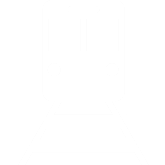